Two Sides of theCoin Problem
Gil Cohen
Joint with: Anat Ganor and Ran Raz
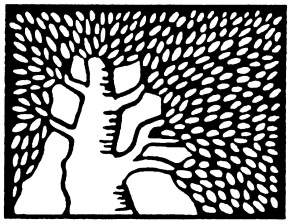 The Coin Problem
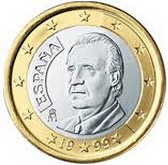 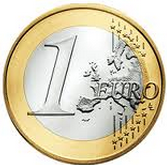 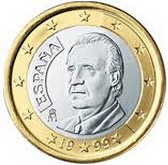 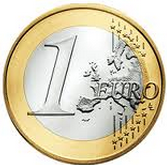 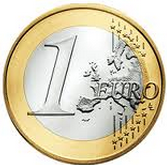 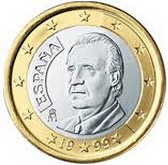 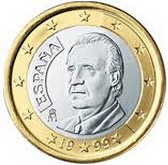 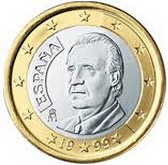 Read Once Branching Programs
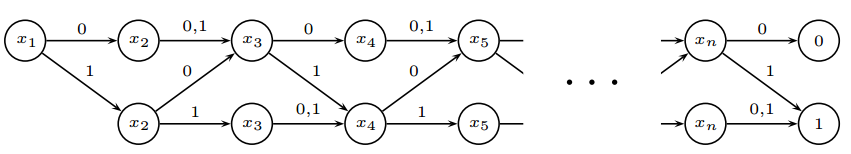 Outperforms the naïve “take the last sample” algorithm [Steinberger13].
It is All About the Bias
Theorem 1 (informal). It is all about the bias - ROBPs cannot make use of the dependencies.
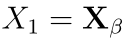 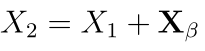 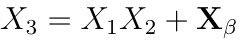 It is All About the Bias
Proof Idea. Black-box reduction to the coin problem.
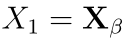 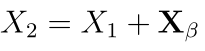 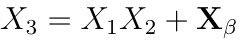 AC  Circuits
0
Motivation came from hardness amplification and oracle separation between BQP and PH, respectively.
Random Restrictions
=
Majority
Majority
Or
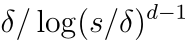 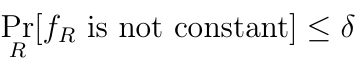 Distinguishability and Random Restrictions
Definition.
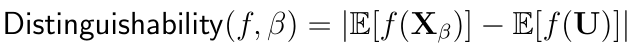 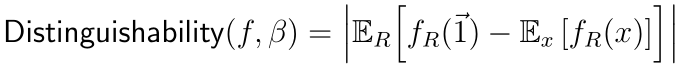 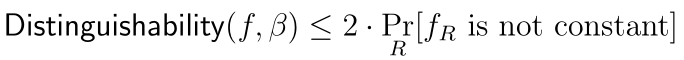 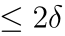 When                            .
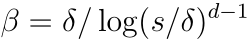 Summary and Open Problems
* For ROBPs it is all about the bias.
* Any application of the SV result for PRGs?
Thank you for your attention!